ЕрмІтаж
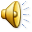 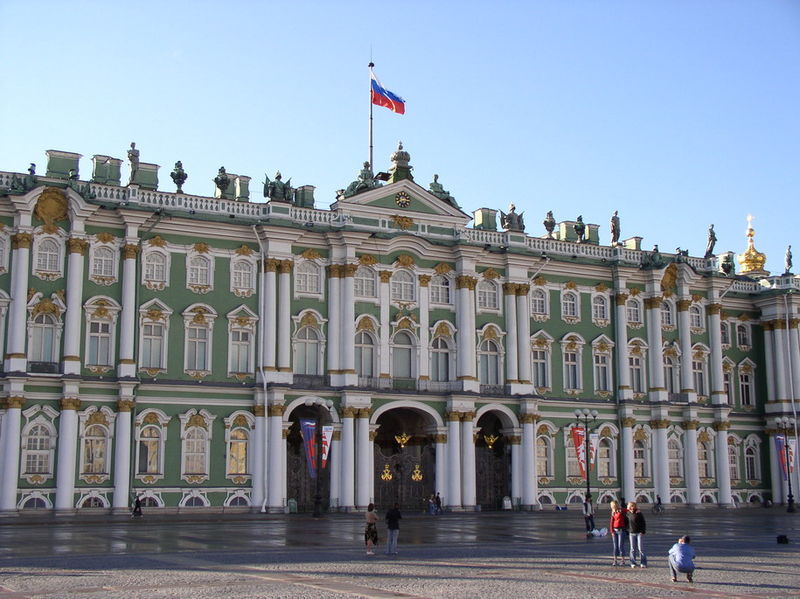 Державний Ермітаж в Санкт-Петербурзі (від фр. ermitage — місце всамітнення) — один із найбільших у світі художніх і культурно-історичних музеїв. Виник в 1764 як приватне зібрання Катерини II, відкритий для публіки в 1852. Містить колекції пам'ятників культур Давнього Сходу, Давнього Єгипту,Античності та Середньовіччя, мистецтва Західної і Східної Європи, археологічних та мистецьких пам'яток Азії, слов'янської культури VIII — XIX століть.
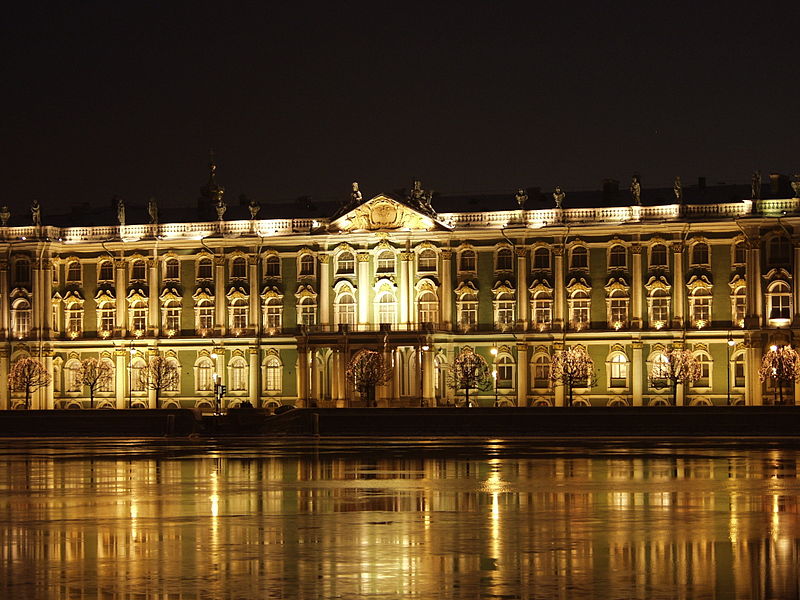 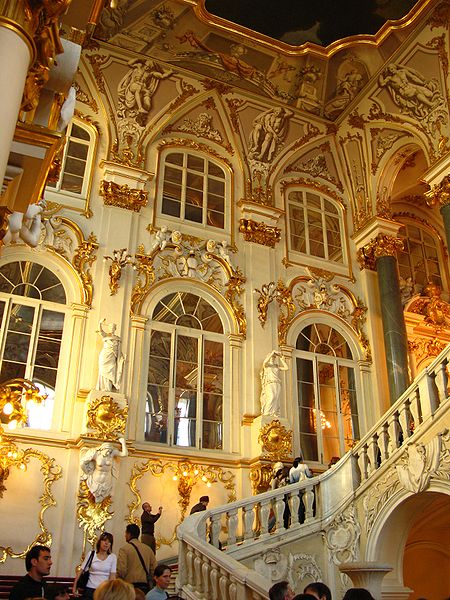 Будинки Ермітажу
Зимовий палац (1754 — 1762, архітектор Б.Ф. Расстреллі)
Малий Ермітаж (1764 — 1767, архітектор Ж.Б. Валлен-Деламот)
Старий Ермітаж (1771 — 1787, архітектор Ю.М. Фельтен) *Новий Ермітаж (1839 — 1852, архітектор Лео Кленце)
Ермітажний театр (1783 — 1787, архітектор Джакомо Кваренгі) 
Меншиковський палац (1710 — 1720, архітектори Дж.М. Фонтана, Й.Г. Шедель)
Будинок Головного штабу (архітектор К.І.Россі)
ГОЛОВНІ ВІДДІЛИ МУЗЕЮ 
Відділ історії західноєвропейського мистецтва ( з картинною галереєю )
Відділ малюнків
Відділ гравюр
Відділ декоративно-ужиткового мистецтва( Колекції порцеляни
Відділ історії культури та мистецтва античного світу( Античне скло (Ермітаж), Римський скульптурний портрет (Ермітаж) тощо )
Відділ історії культури та мистецтва Сходу (Мистецтво Стародавнього Єгипту , мистецтво країн Кавказу, мистецтво Китаю
Пам'ятки Візантії 
Відділ історії російської культури до 1917 року
Відділ нумізматики 
Колекція західноєвропейської та російської зброї
Науково-просвітницький відділ
Відділ реставрації та консервації
Наукова бібліотека 
Фондосховища
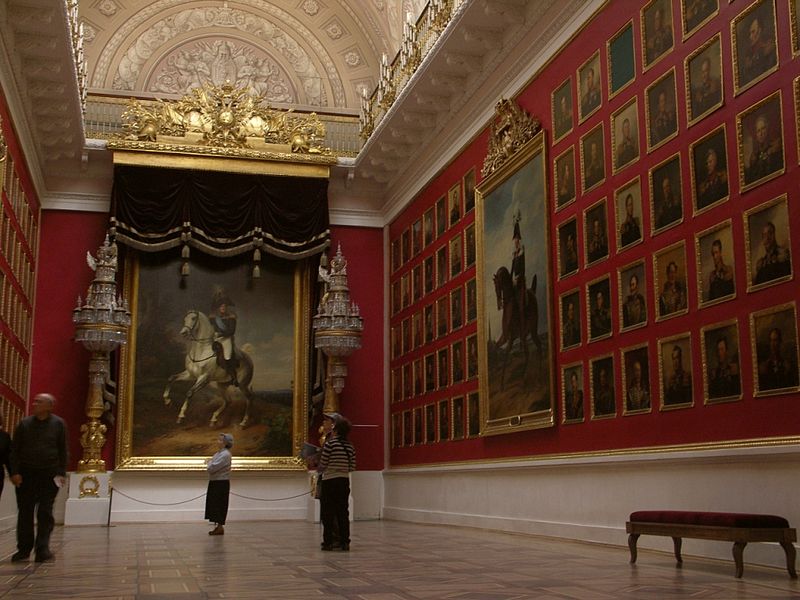 Альвізе Тальяп'єтра «Алегорія Юстиції»
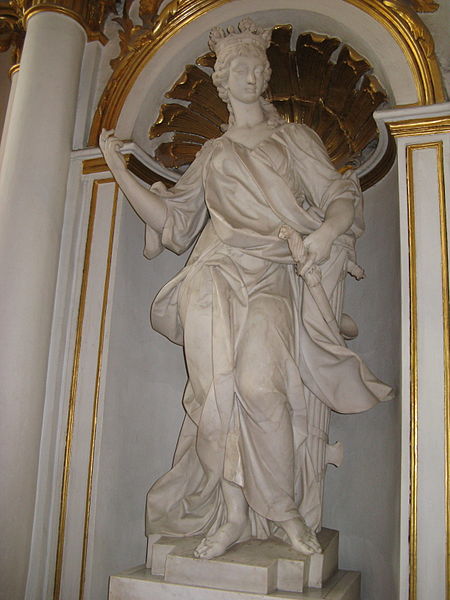 Ван Гог “Кущ”
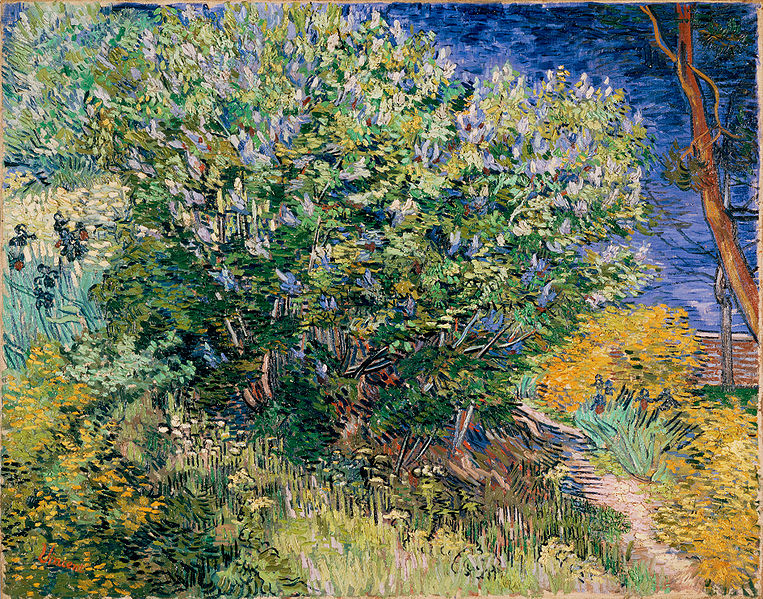 Гейнсборо Томас «дама в блакитній сукні»
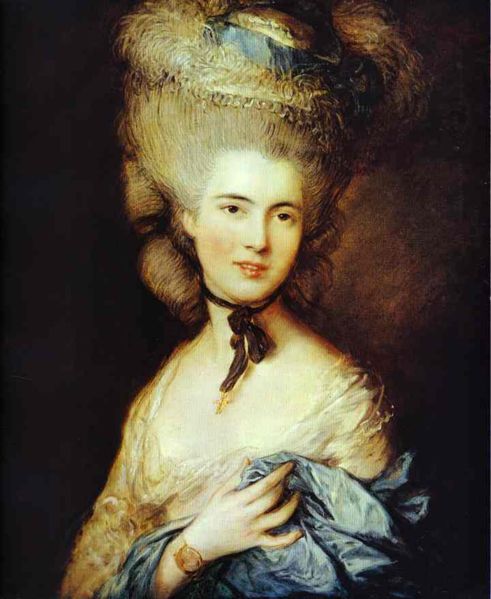 Жан-Батіст Монуайє «Весняні квіти і фрукти»
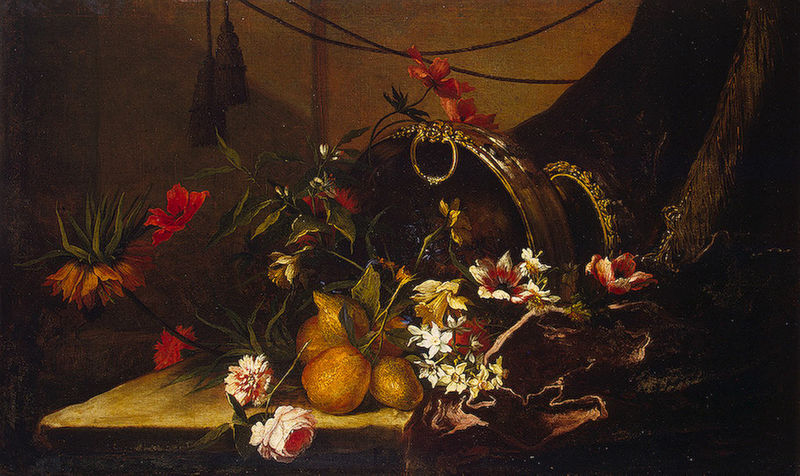 Джорджоне «Мадонна з немовлям»
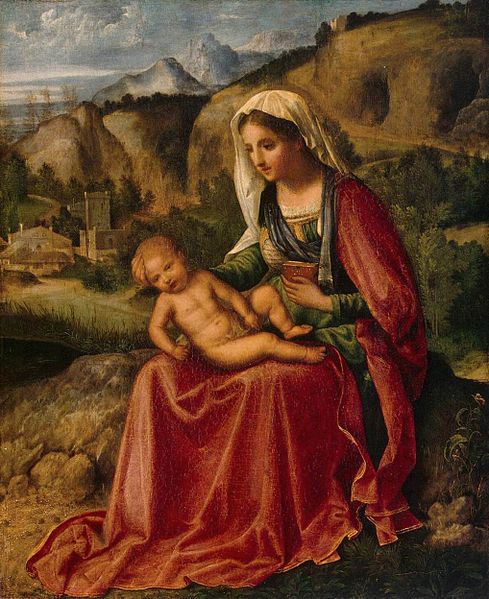 Гюбер Робер  «Тераса в замку Марлі»
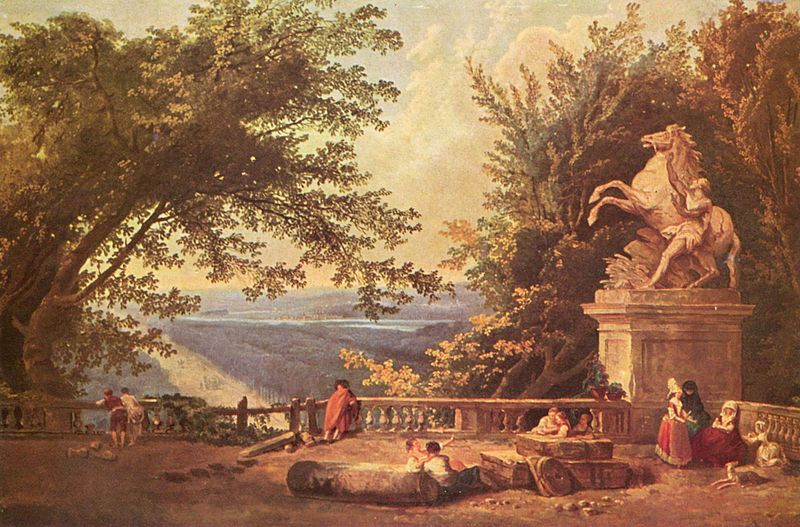 Ф.Рокотов «Портрет графа Івана Шувалова»
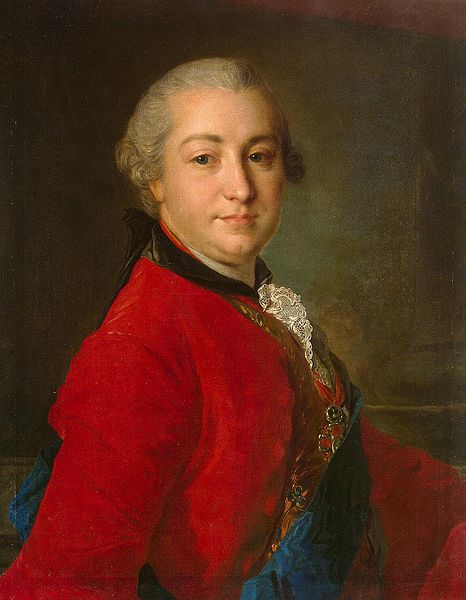 Хеда «Натюрморт з крабом»
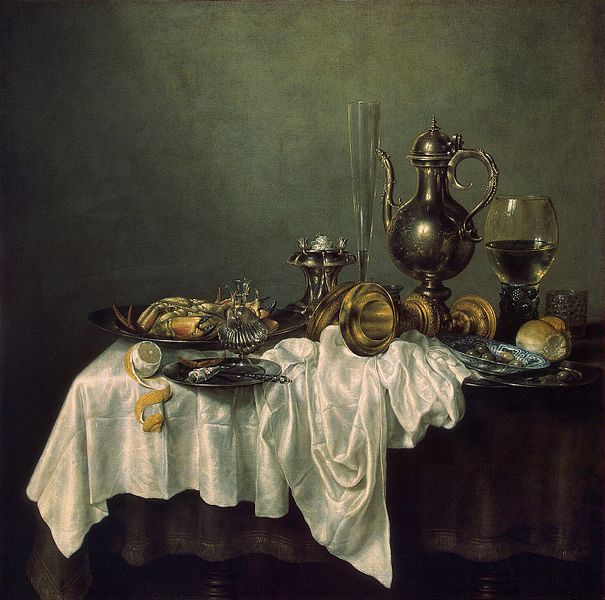 Е.Делакруа «Мароканець сідлає коня»
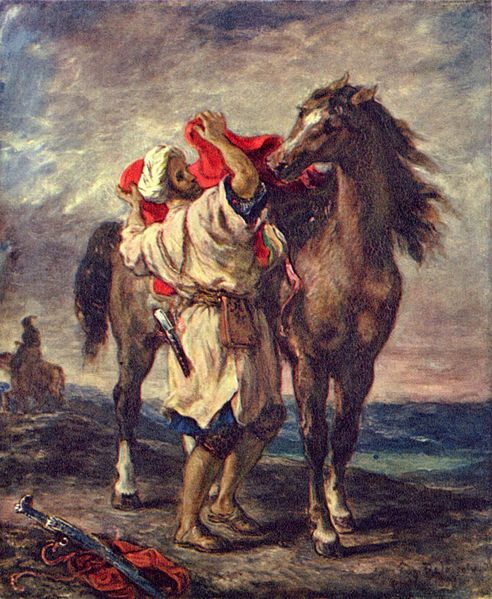 Алларт ван Евердинген «Пейзаж з вітряком і човном»
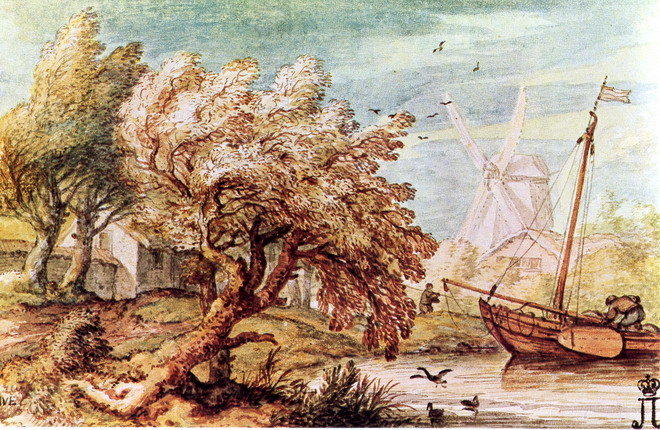 Мурільйо «Янгол виводить Апостола Петра з в'язниці»
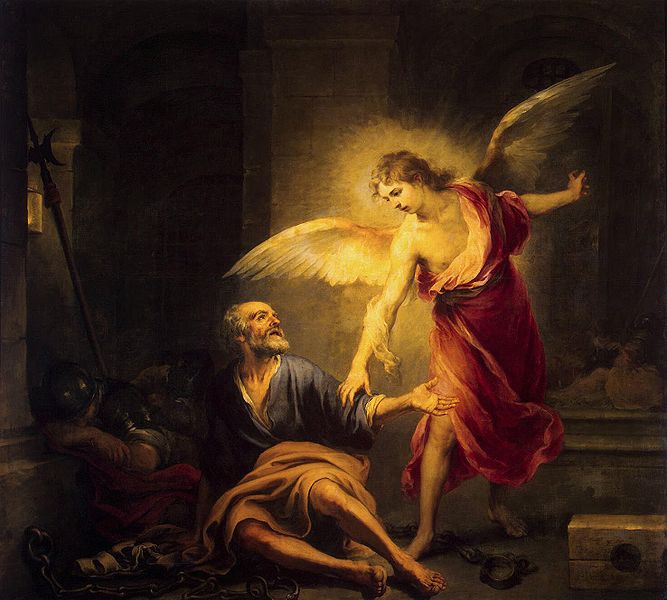 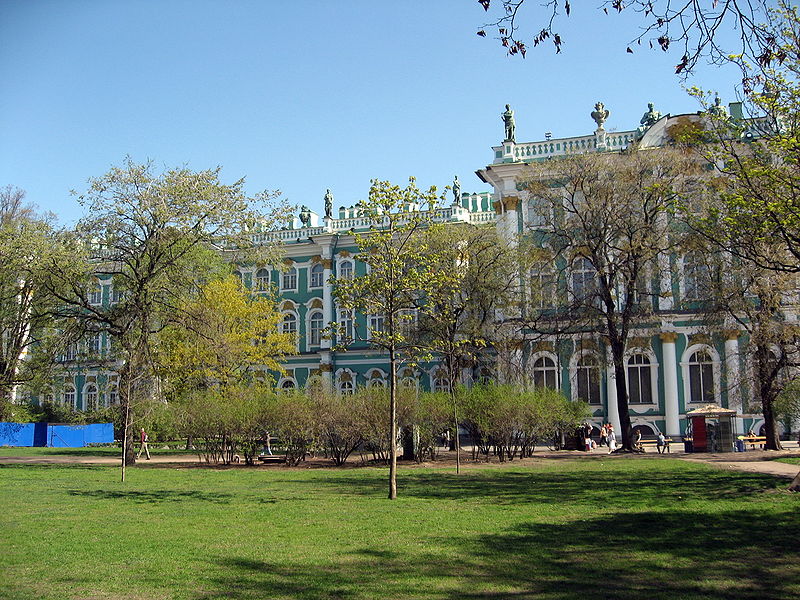 The end